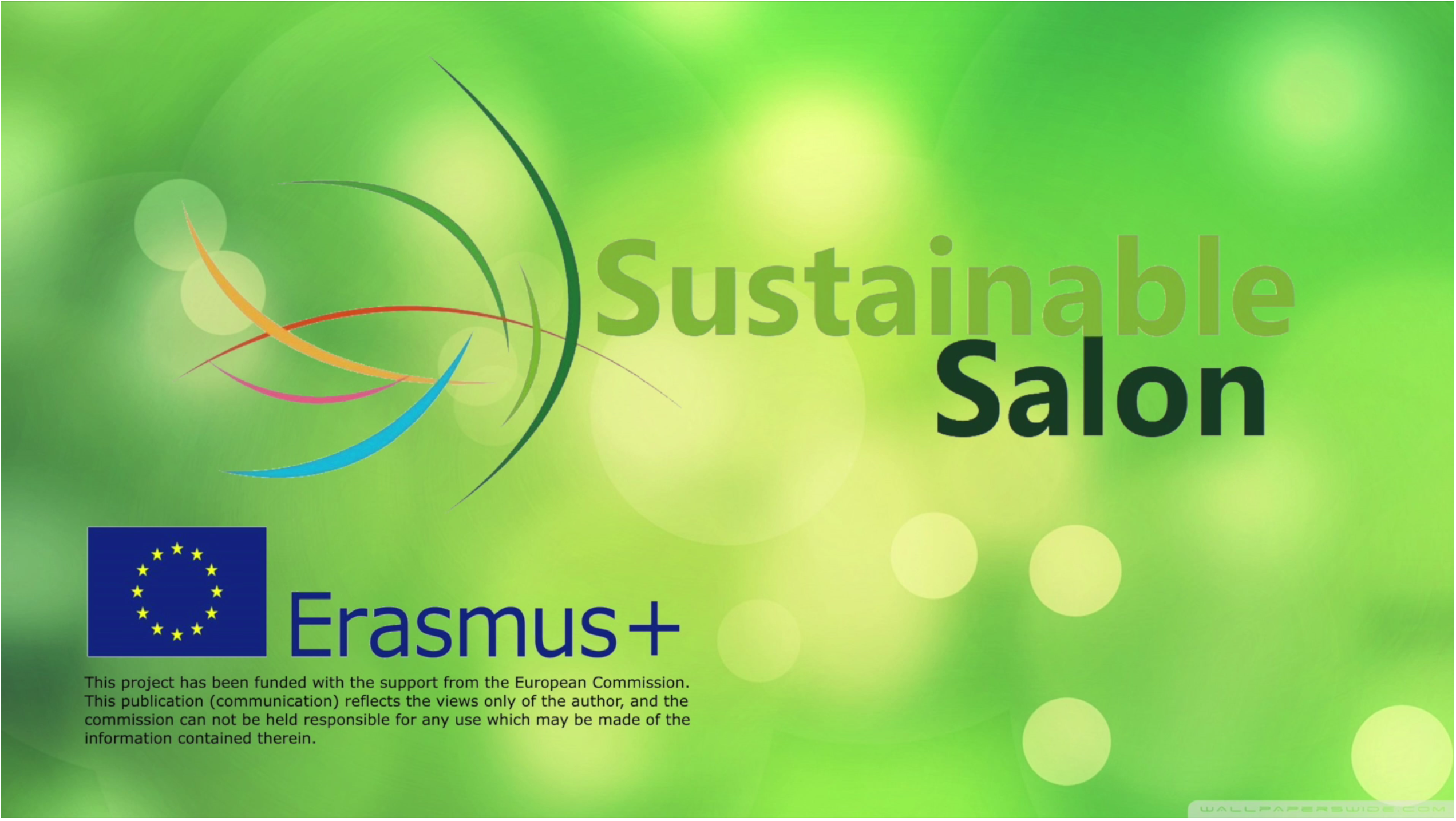 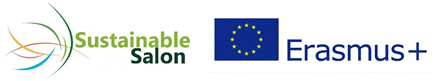 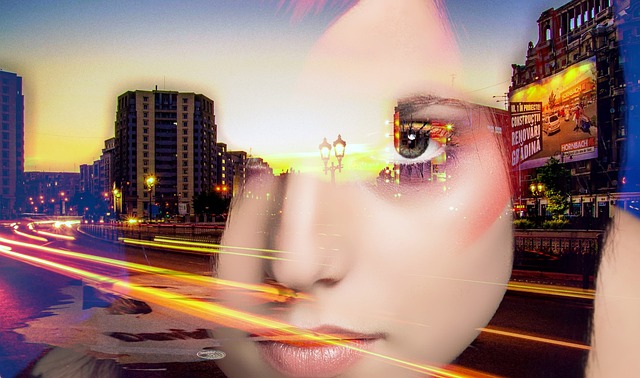 ENERGIE IN DE KAPSALON IIModule 3
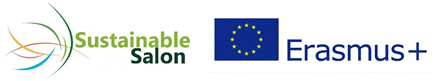 Wetgeving.
-De Europese Green Deal van 2019.
-Verordening (EU) 2019/943 en .
- Richtlijn (EU) 2019/944 van het Europees Parlement en de Raad van 5 juni 2019 betreffende gemeenschappelijke regels voor de interne markt voor elektriciteit
-De Overeenkomst van Parijs van 2015, 
- Raamverdrag van de Verenigde Naties inzake klimaatverandering 2018 en
-De 2030-agenda voor duurzame ontwikkeling
-Regeling Thermische Installaties in Gebouwen (RITE)
-Wet 7/2021 van 20 mei over klimaatverandering en energietransitie.
- Koninklijk Besluit 14/2022, van 1 augustus, betreffende energiebesparende en -efficiëntiemaatregelen en de vermindering van de energieafhankelijkheid van aardgas.
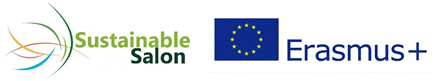 Bereken het energieverbruik
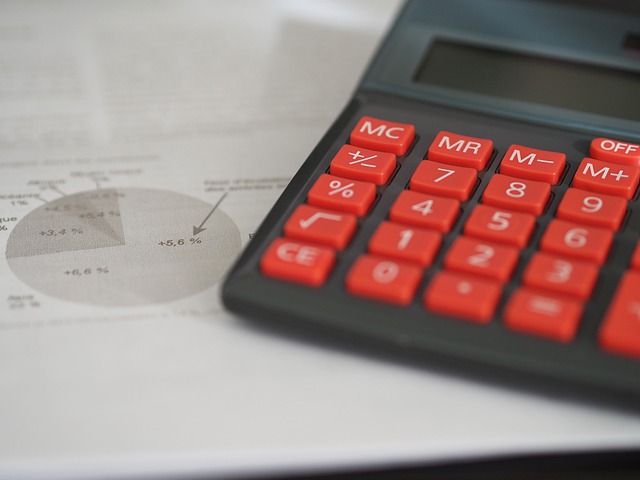 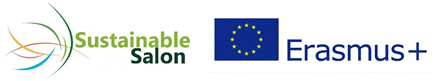 Voorbeeld 1:
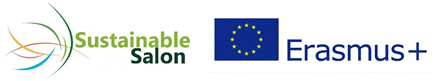 Voorbeeld 1:
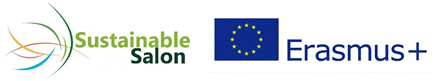 Verbruik calculator
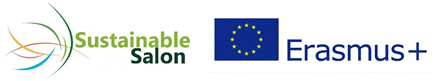 Digitalisering voor besparingen
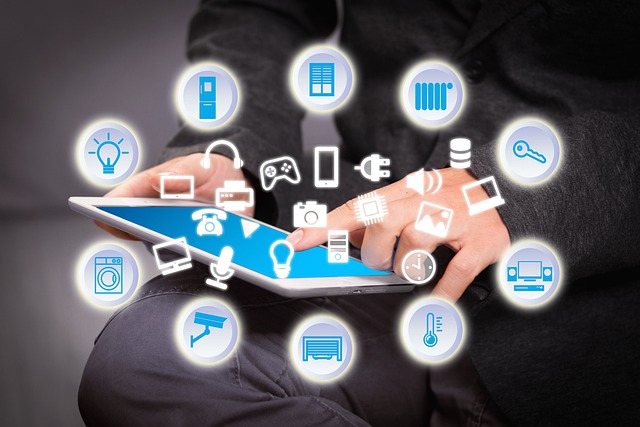 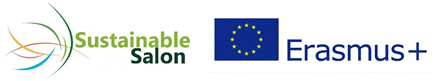 Innovatie en efficiëntie om verbruik te verminderen
Anti-hitte of anti-koude raamfolies
Thermisch isolerende ramen
IT-apparatuur met Energy Star-label
Waterverbruik verminderen
Huur een bedrijf in dat gespecialiseerd is in energieconsultancy
Thermische en/of fotovoltaïsche zonnepanelen
Efficiënte wáterverwarming
Windgeneratoren
Verander van pand (als nodig is)!
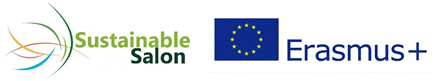 Kosten en investeringen
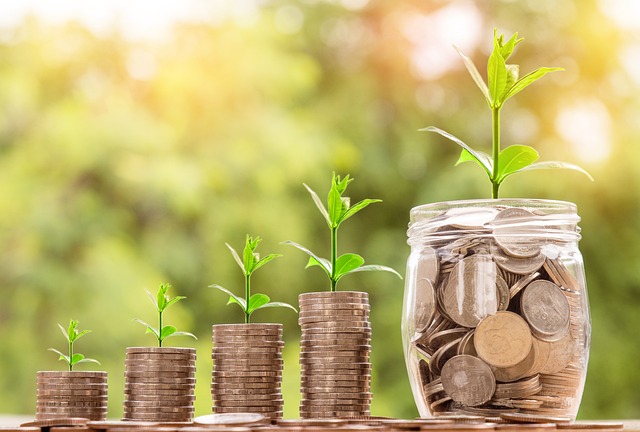 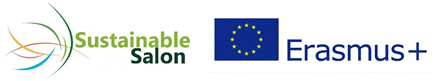 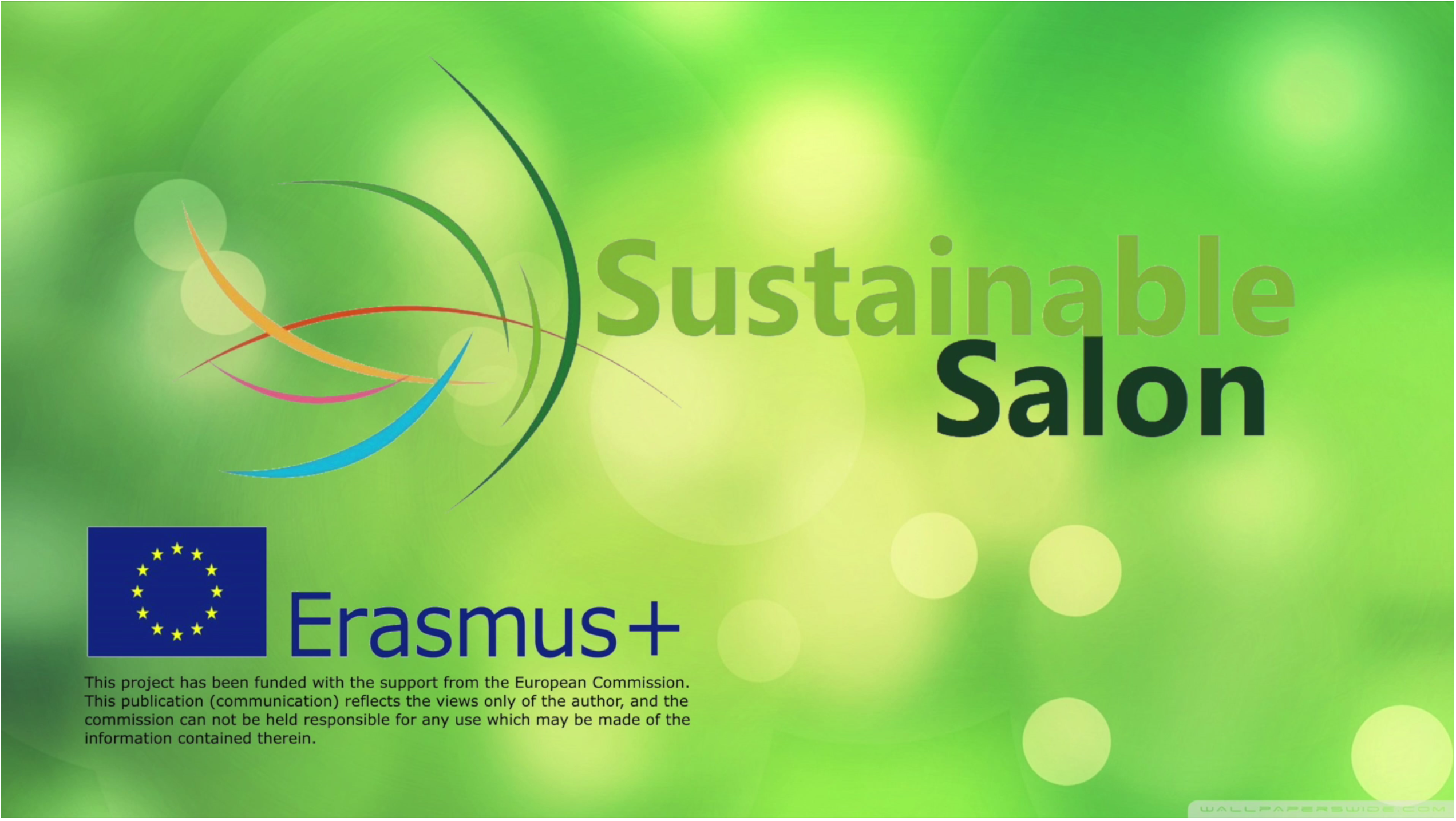 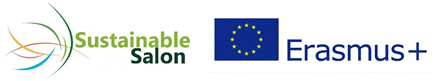